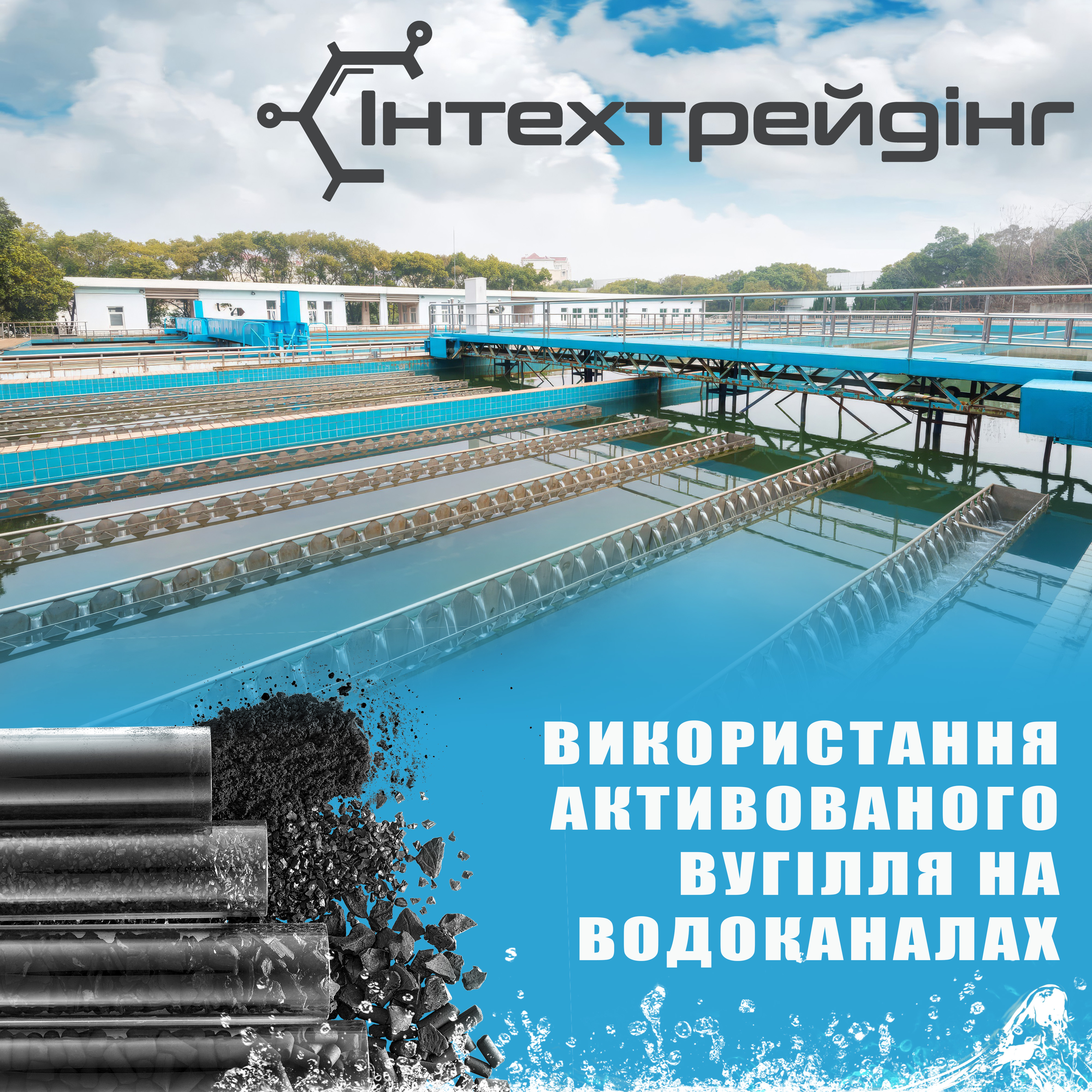 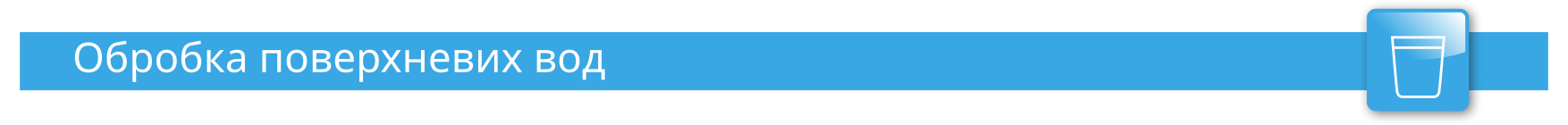 Джерела забруднення води
Інтенсивне сільське господарство 
Промислова діяльність
Зміна клімату
Розкладання рослин і тварин, що живуть у водозбірній зоні або в самій річці
Продукти життєдіяльності людини
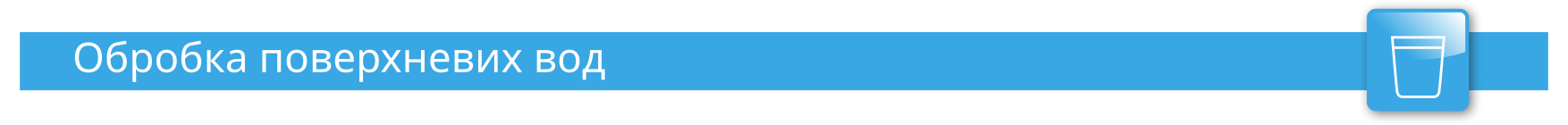 Наслідки органічних забруднень у природній воді
Високий вміст органічних речовин у природній воді призводить до: 
збільшення потреб в хлорі
утворення побічних продуктів дезінфекції (ПДП)
 появи неприємного смаку та запаху.
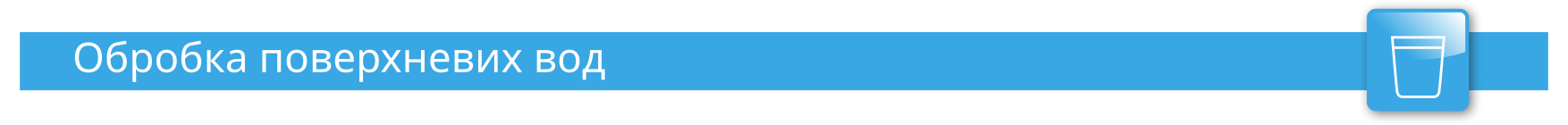 Утворення канцерогенних речовин
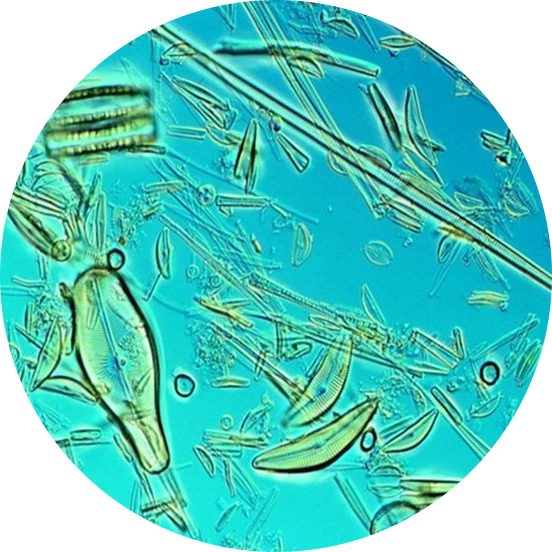 Органічні сполуки
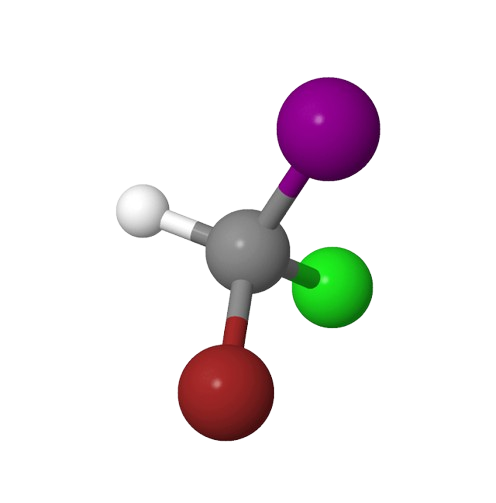 |
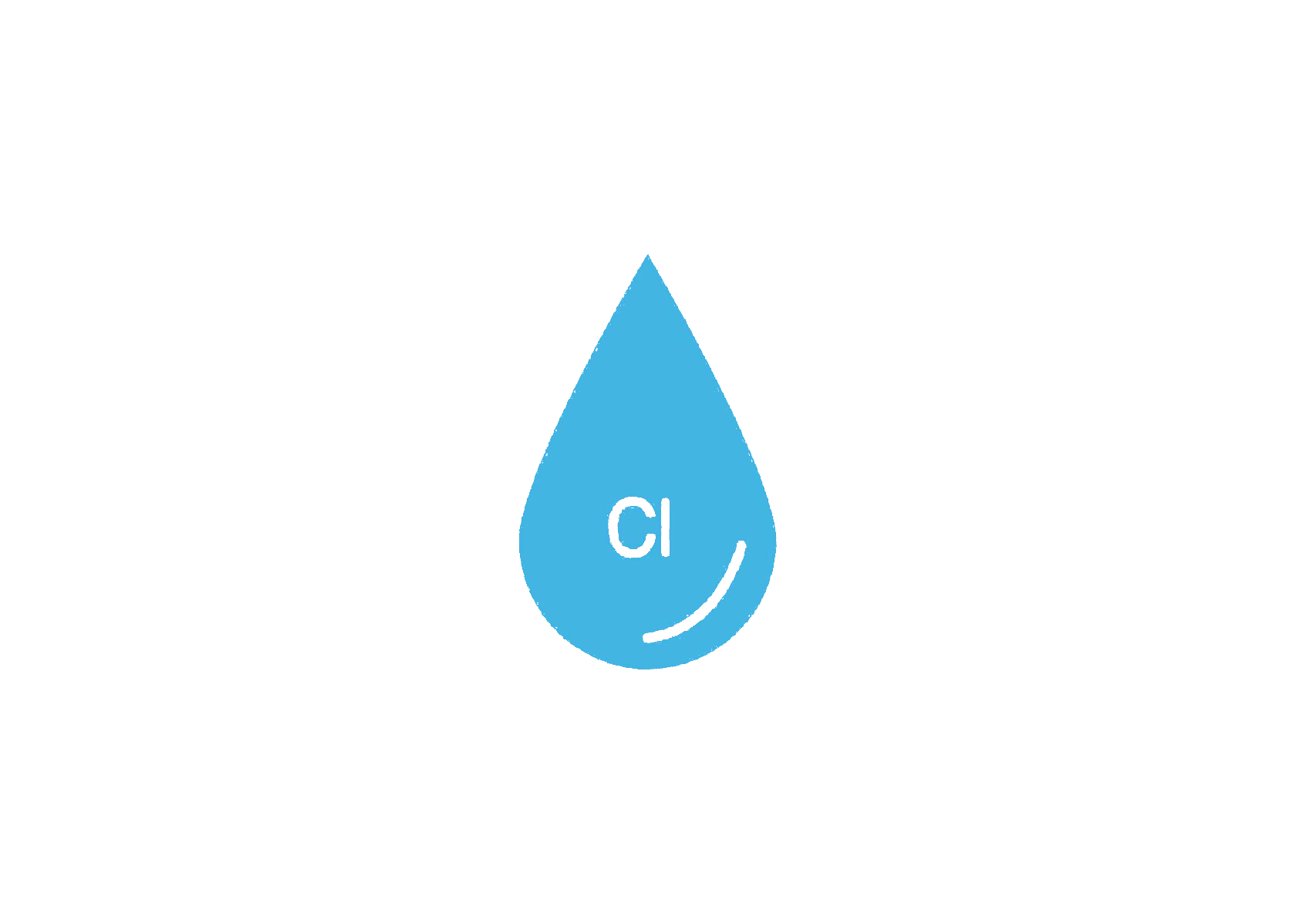 +
Тригалометан
|
Хлор
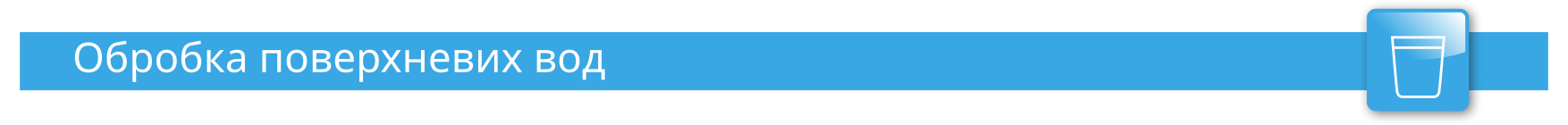 Забруднення що видаляються активованим вугіллям
Органічні речовини
Пестициди
Смаки
Запахи
Токсини водоростей
Вуглеводні
Інші...
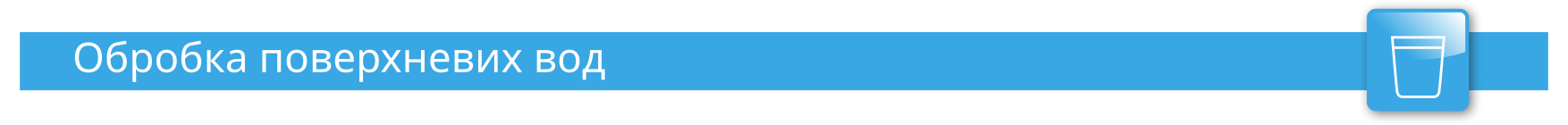 Структура вугілля
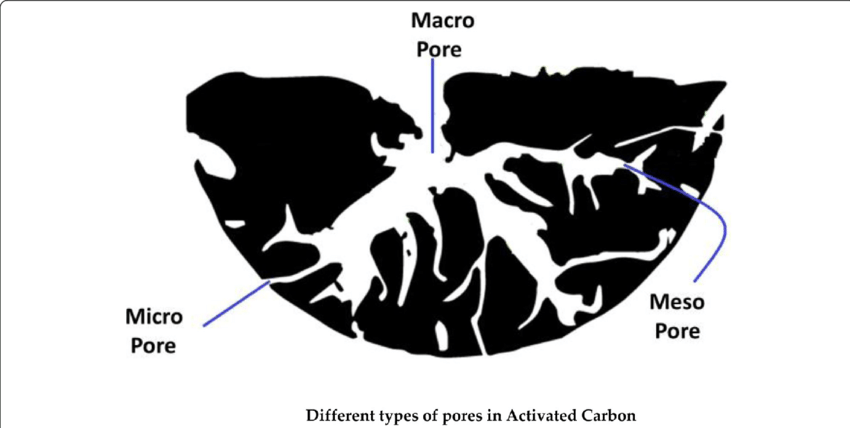 < 2 нм мікропори
2 – 50 нм мезопори
> 50 нм макропори
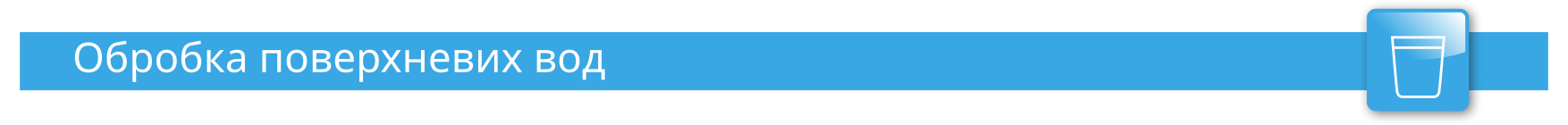 Reference list
США
Amerochem Corporation
Bonded Chemichal
Kinetix
VEOLIA
Citizen's Energy Group
etc ...
Франція
SUEZ
VEOLIA
etc ...
Велика Британія
South West Water
United Utilities Water
etc ...
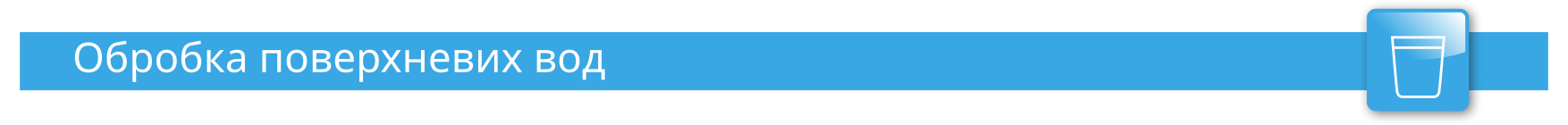 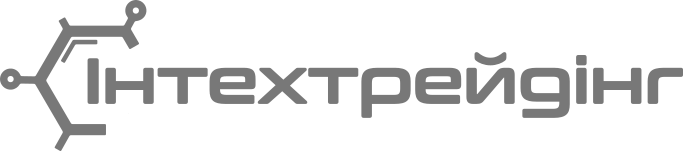 Стратегічний партнер 
                Jacobi Group в Україні
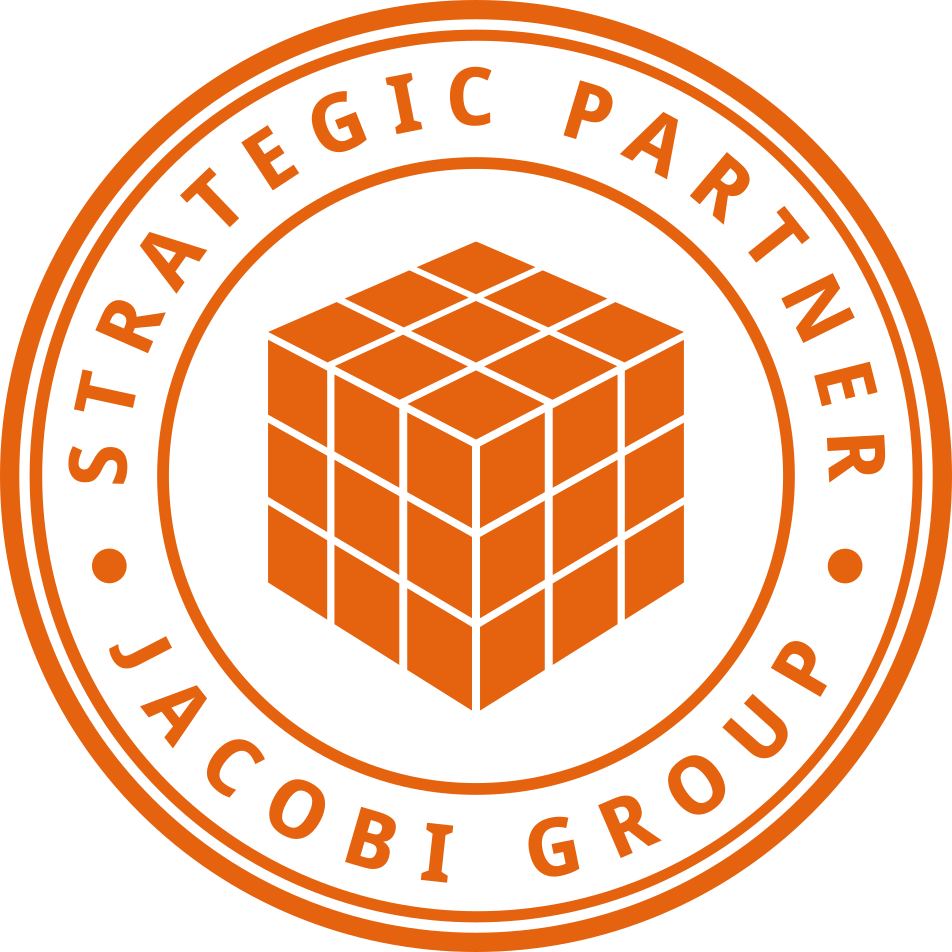 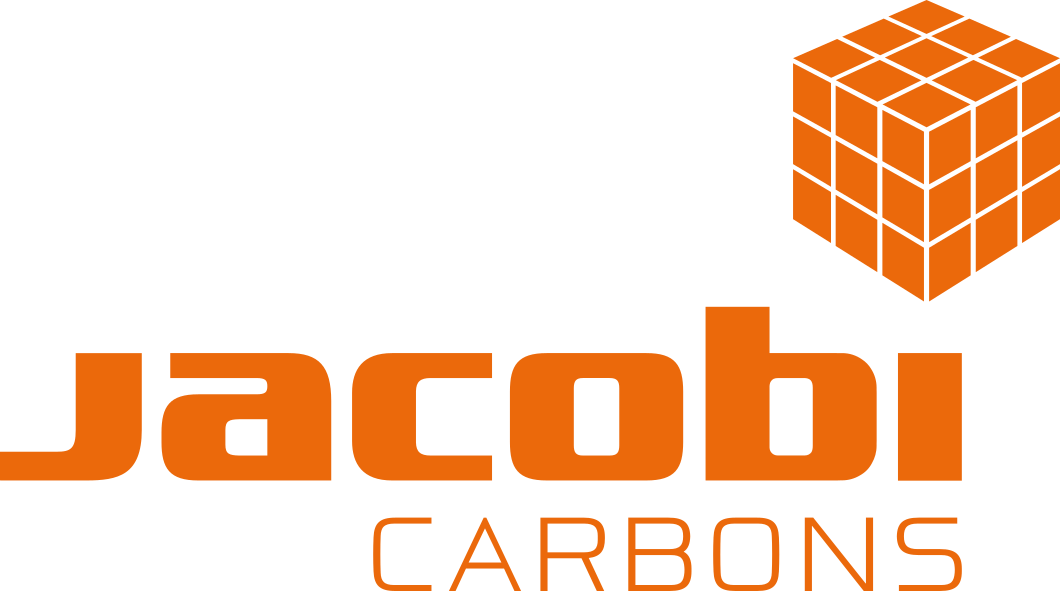 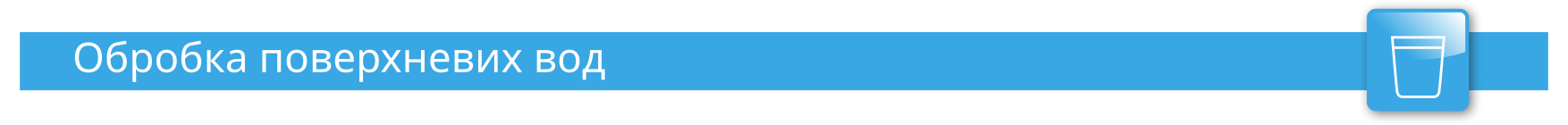 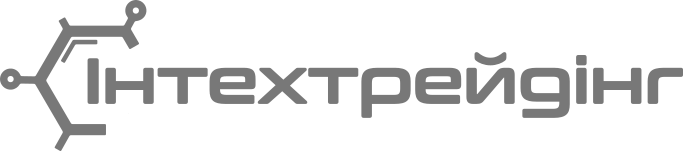 Телефон: 0505074343
Веб-сайт: www.jacobi.com.ua
Запрошуємо відвідати наш стенд: 1A–D–6